Der Cola-Test
Cola ist  ja generell nicht Gesund und man sollte es in Maßen genießen. Das konnten wir im Test bedauerlicherweise nicht befolgen und mussten große Mengen zu uns nehmen. In diesem Test haben wir verschiedene Colas in bestimmten Kategorien verglichen.
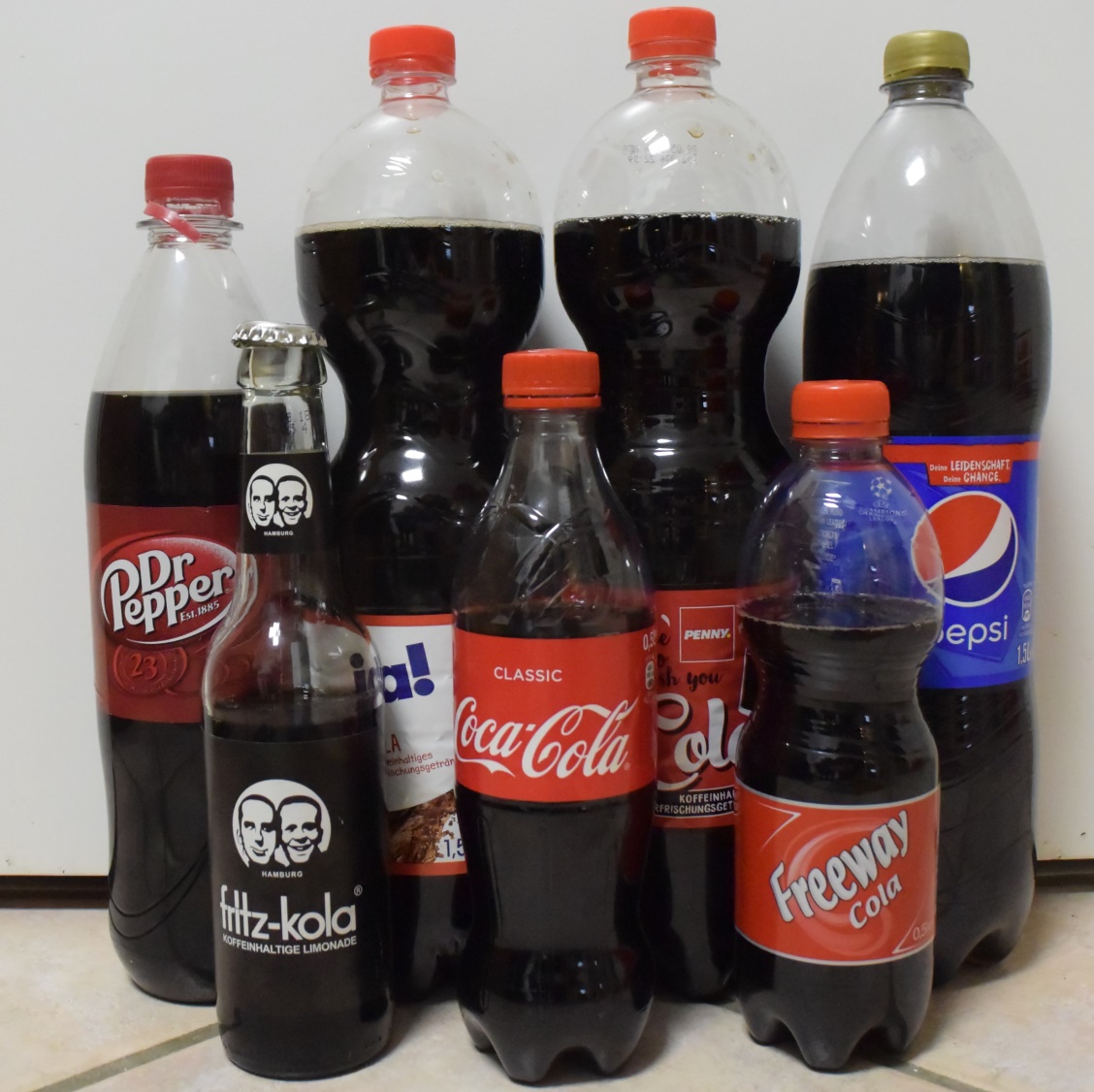 Vergleiche
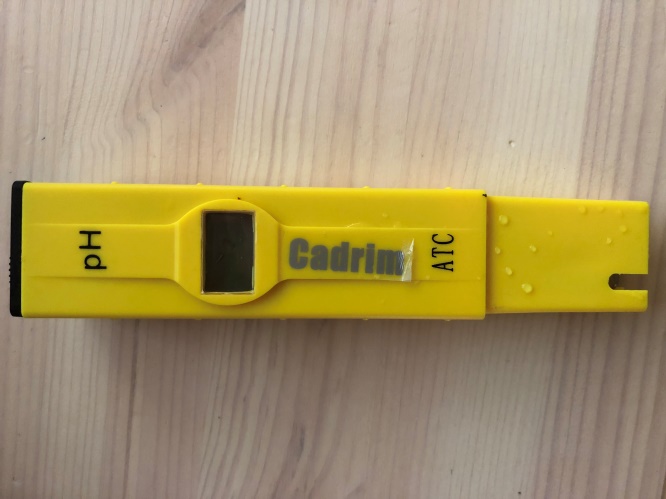 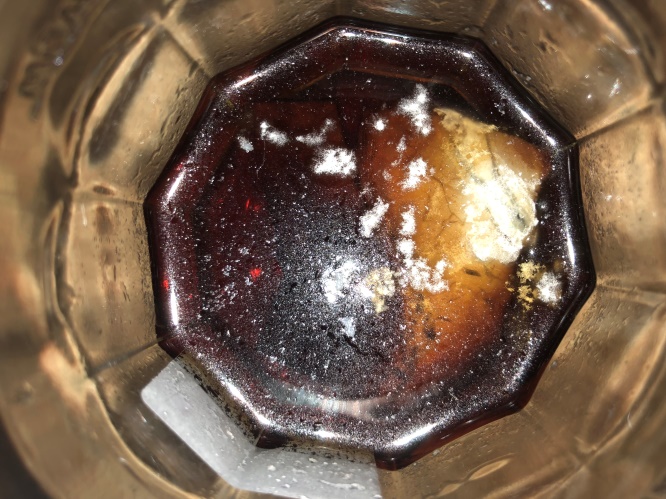 PH-Wert Messer
Schinken in der ja! Cola